Settlement Patterns & Population Density
Settlement
Dependent on available economic opportunities for people living in a area

No jobs = people having to move to new settlement where jobs are available
3 Types of Settlement
Linear
Scattered
Clustered
Linear Settlement
When settlement has been established in a line-like pattern

Historically, has occurred along major waterways because were major transportation and trade routes

i.e. Champlain Quebec and other communities along the Saint Lawrence River
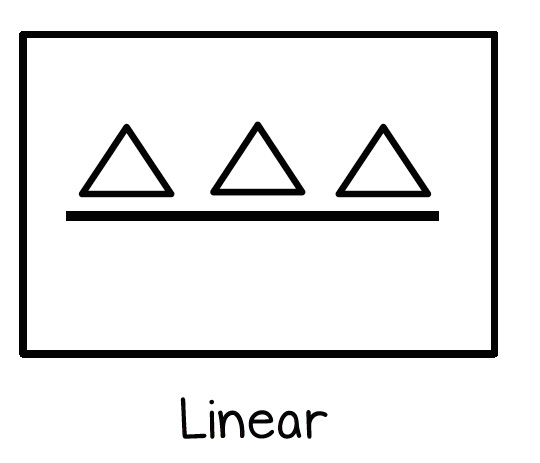 Scattered Settlement
People are settled in areas far apart from each other

Occurs when settlement has been established in an area where living conditions make it difficult to support large amounts of people

i.e. Northern Canada
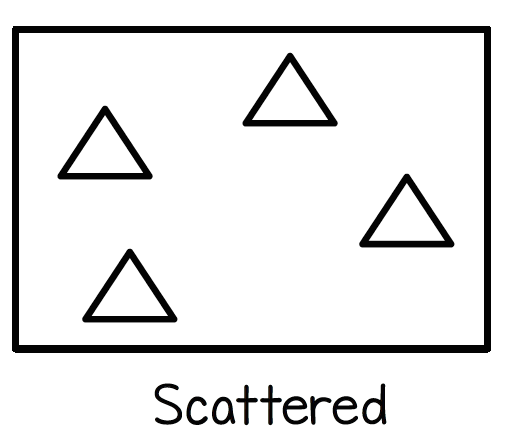 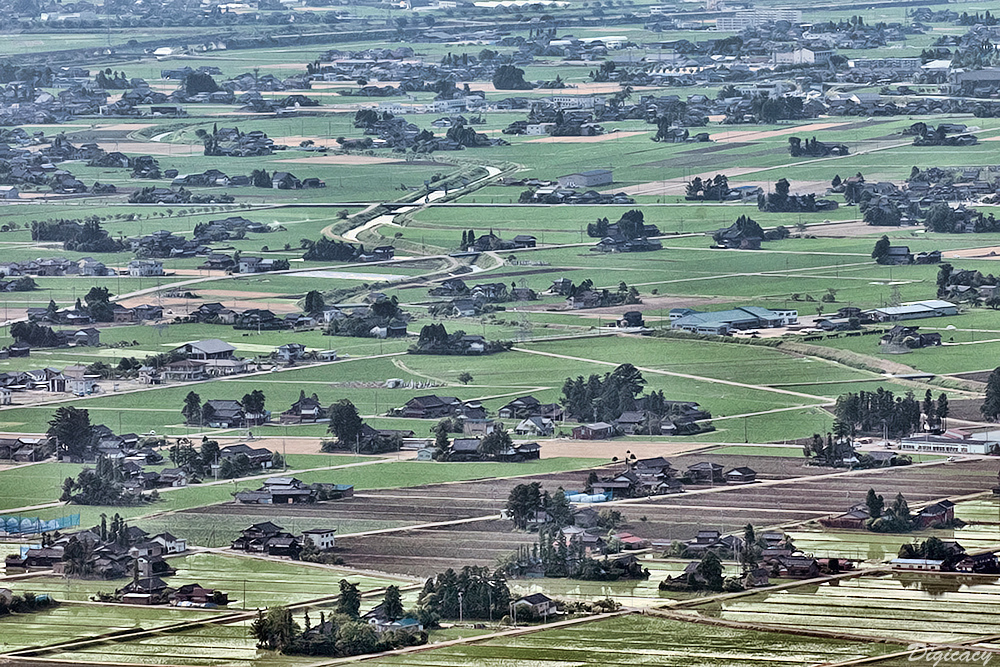 Clustered Settlement
When settlements have been established very close to each other, with many people living together

i.e. the Greater Toronto Area (GTA)
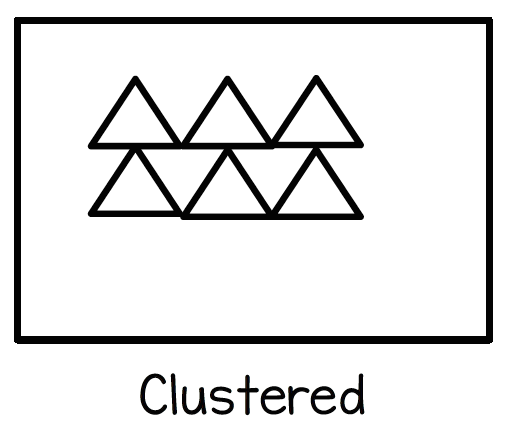 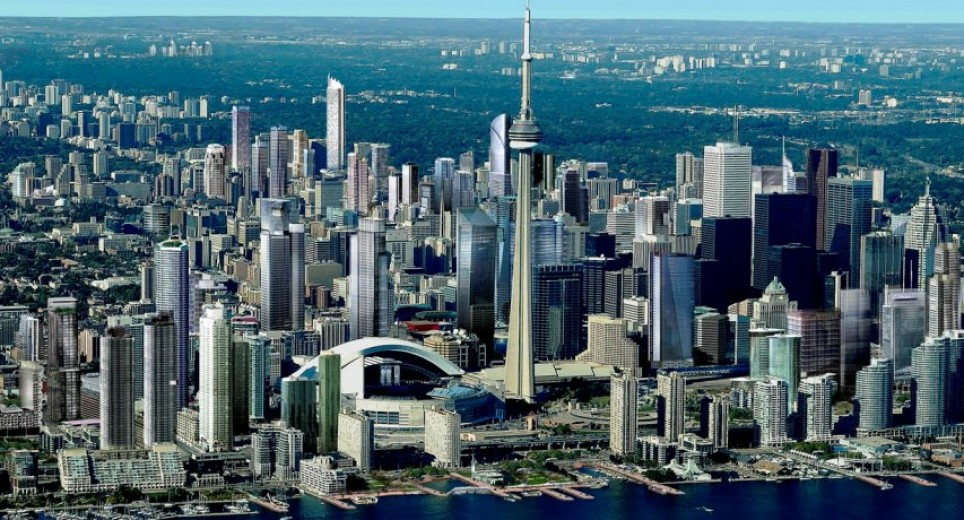 World Population Video
http://worldpopulationhistory.org/map/1/mercator/1/0/25/
Population Density
The average for a country of how many people live in a square kilometre (or mile) of land

Calculated by dividing population of country by its area

3 Categories: sparse, moderate, dense
Sparse
Population has 14 or less people per km2

Countries have small population in comparison to their land area

Examples: Canada, Australia, Greenland
Moderate
Population density has 15-149 people per km2

Countries have medium population size in comparison to their land area

Examples: China, South Africa, United States
Dense
Population density has 150 or more people per km2

Countries have small land area in comparison to their large populations

Example: India, Monaco, South Korea
What affects Population Density?
Countries which have high population densities usually have more desirable physical features (moderate climate, flat lands) and are rich in natural resources